Štěpení plazmidu
1 kb Plus DNA ladder
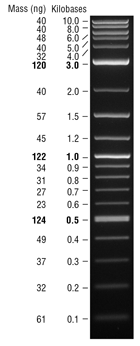 Skupina 1
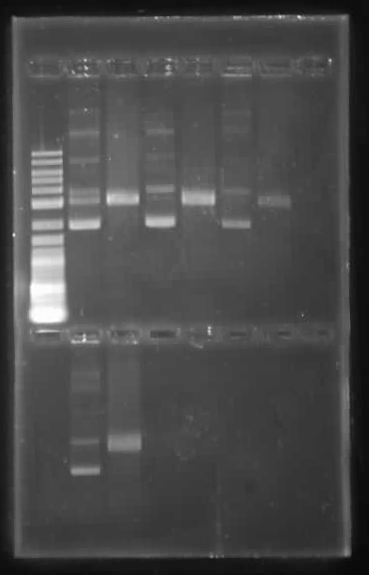 10 kb
3 kb
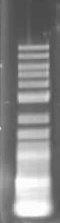 Skupina 2
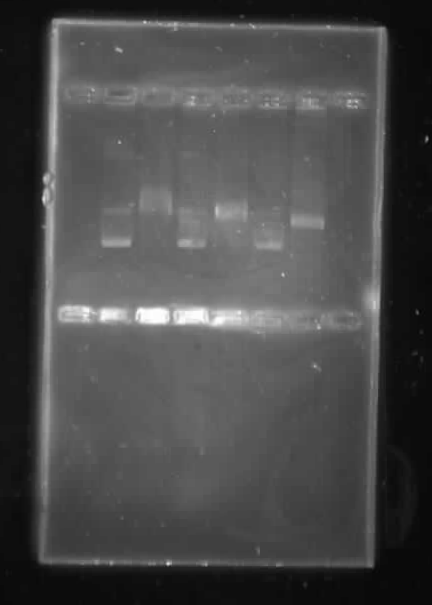 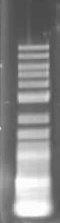 10 kb
3 kb
Skupina 3
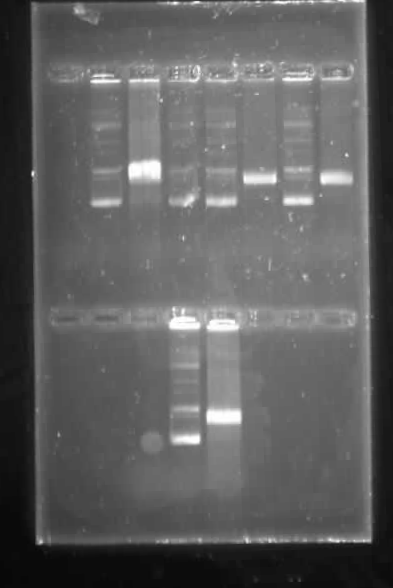 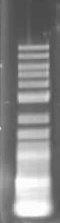 10 kb
3 kb
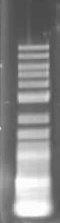 Skupina 4
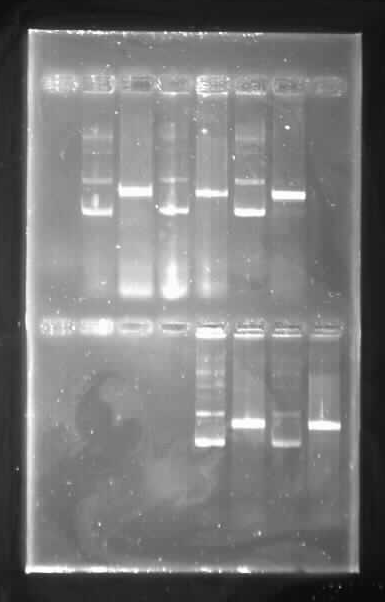 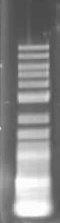 10 kb
3 kb
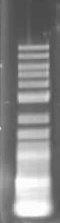